Adult Education and LiteracyAdvisory Committee
June 25, 2025 @ 1:30 pm
Virtual Meeting
Agenda
TWC Welcome/Opening Remarks/Roll Call
AEL Updates
Positions on the TWC AEL Advisory Committee
Legislative Bills
Review Strategic Plan Organization
Committee Business and Discussions
Discuss Action Items for System Strategy Learner Area
Discuss Indicators for First System Strategy Area Objectives
Welcome and Remarks
Commission Office Representing Labor
Commissioner Alberto Trevino III
Presiding Officer
Jauneen Maldonado
AEL Director, Workforce Solutions Tarrant County
Roll Call –Presiding Officer
Adult Education Updates
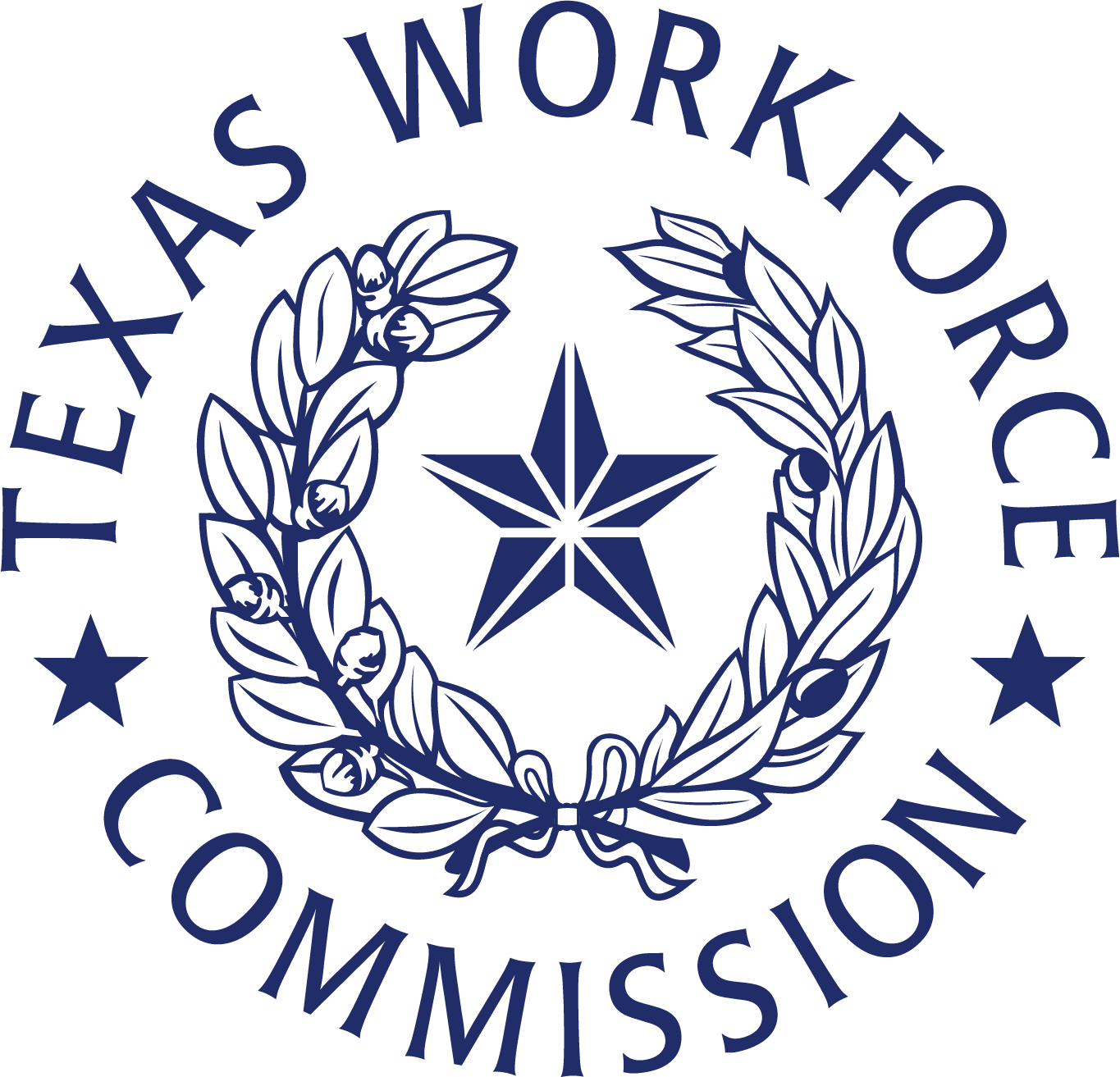 Director, Mahalia Baldini
Adult Education and Literacy (AEL)
TWC Advisory Committee Positions
Federal Legislation
Administration’s Budget Proposal

DOL Full Budget Brief
Consolidates 11 programs* into one new program, Make America Skilled Again (MASA) 

Dept of Ed Budget Brief
Eliminates the Adult Education and Literacy program at federal level 


*WIOA Adult; WIOA Dislocated Worker; WIOA Youth; Employment Service State Grants; Dislocated Worker National Reserve, Apprenticeship; YouthBuild; National Farmworker Jobs Program; Indian and Native American Programs; Reentry Employment Opportunities; and Workforce Date Quality Initiative
[Speaker Notes: DOL proposed Consolidated programs include: WIOA Adult; WIOA Dislocated Worker; WIOA Youth; Employment Service State Grants; Dislocated Worker National Reserve, Apprenticeship; YouthBuild; National Farmworker Jobs Program; Indian and Native American Programs; Reentry Employment Opportunities; and Workforce Date Quality Initiative]
PY 25-26 State Allocations
PY 25-26 Federal Grant Memo did not contain allocations for the state’s Integrated English Literacy and Civics Education (IELCE) program, WIOA Sec.243. 
We have 12 grants who were previously funded $9M to support:
English Language Learners, specifically Internationally Trained Professionals to: 
Transition into unsubsidized employment in in demand industries and occupations that lead to economic self sufficiency; and
Integrate with the local workforce development system and its functions to carry out the activities of the program.
S 1400 – Adult Education WORKS Act
Organization of New AEL Strategic Plan
Fiscal Years 2027-2031
REVIEW: New TWC AEL System Areas
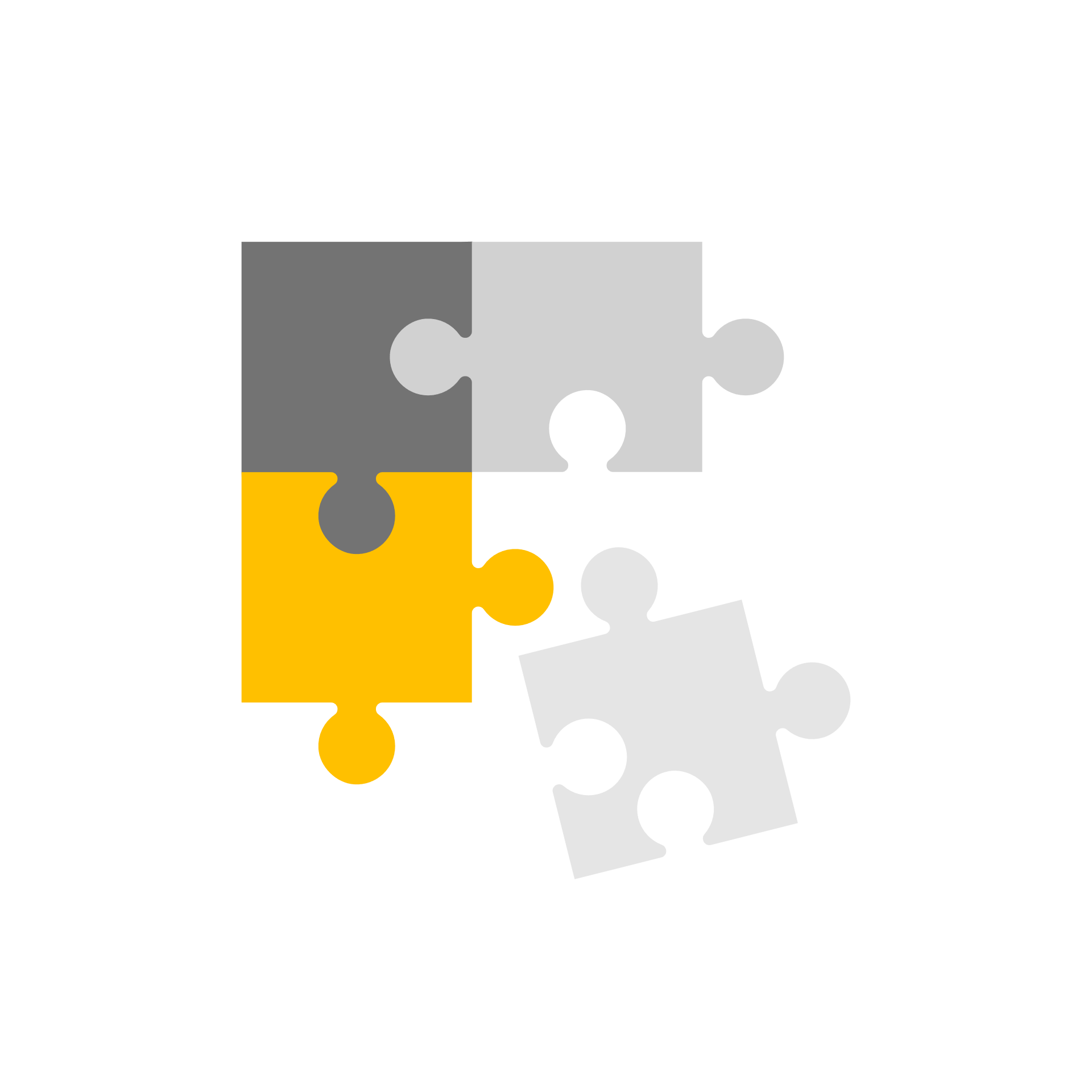 Learners
Partners
Employers
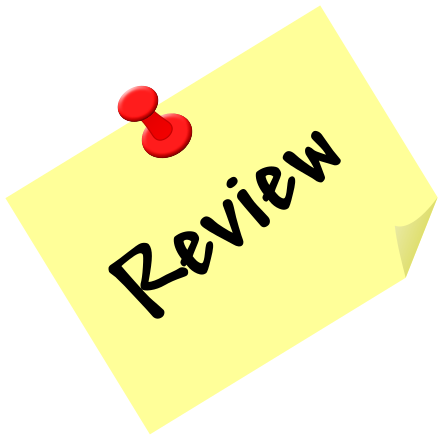 [Speaker Notes: Ensures AEL’s stakeholders are at the center of our strategic plan and the grantees’ efforts/services.]
Organization: AEL’s Strategic Plan
Each System Area Includes:
 System Strategy
BIG 3 System Objectives
Action Items

Once we develop all the Action Items, we can determine a few core systemwide metrics that help us measure progress on the BIG 3 system objectives
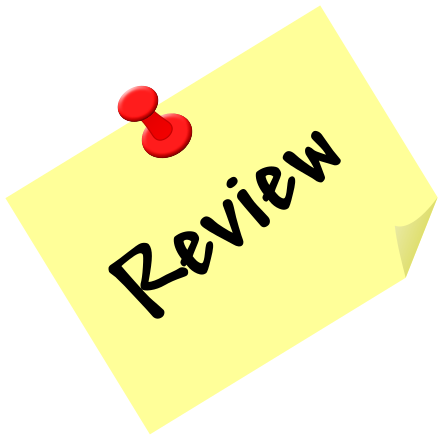 Each System Area Has Same Objectives
However, the Action Items will be specific to the System Strategy.
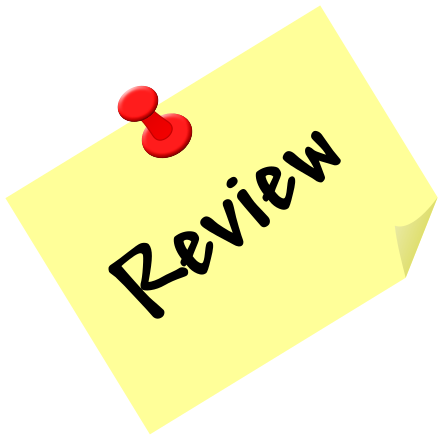 Questions?
Review/Discuss Action Items  in Learners System Area Only
System Area: LearnerSystem Objective 1
Improve Program Effectiveness Through Quality Outcomes
System Area: Learners
System Objective 1

Improve Program Effectiveness Through Quality Outcomes
System Area: Learners
Action Item:
Develop and implement a robust career and college navigation and advising program tailored to AEL student needs
System Objective 1: Action Item 1

Improve Program Effectiveness Through Quality Outcomes
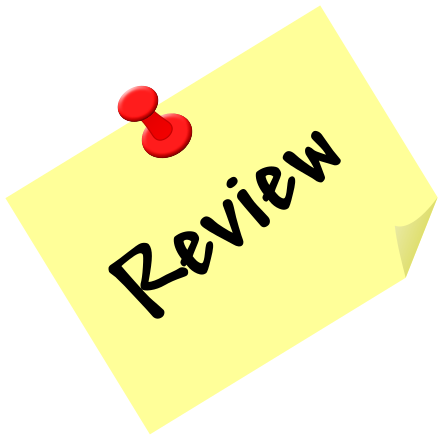 Action Item 2
Align professional development activities to statewide needs, as identified through data analysis, in order to meet goals and objectives laid out in statewide plans.
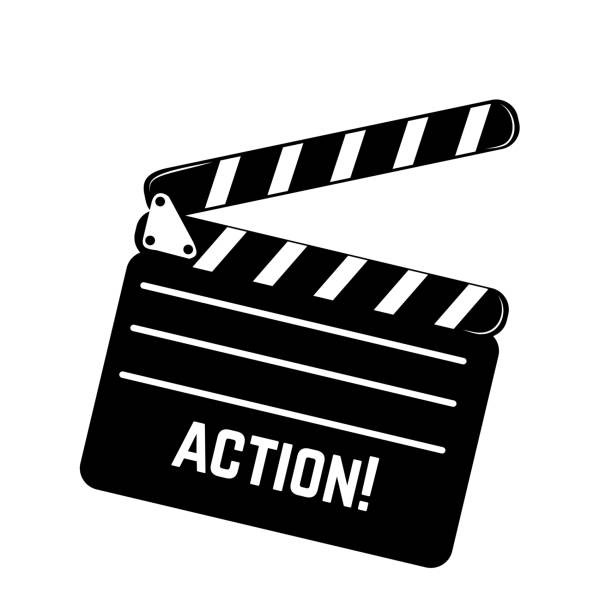 Action Item 3
Support the development or provision of adult education certifications to improve instructional quality and incentivize teacher retention.
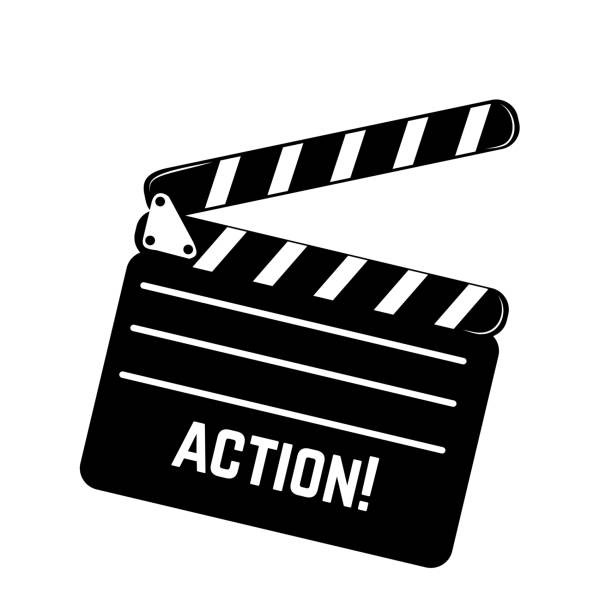 Action Item 4
Expand integrated education and training programs for middle-skill occupations and increase learner persistence to completion, certification, and employment.
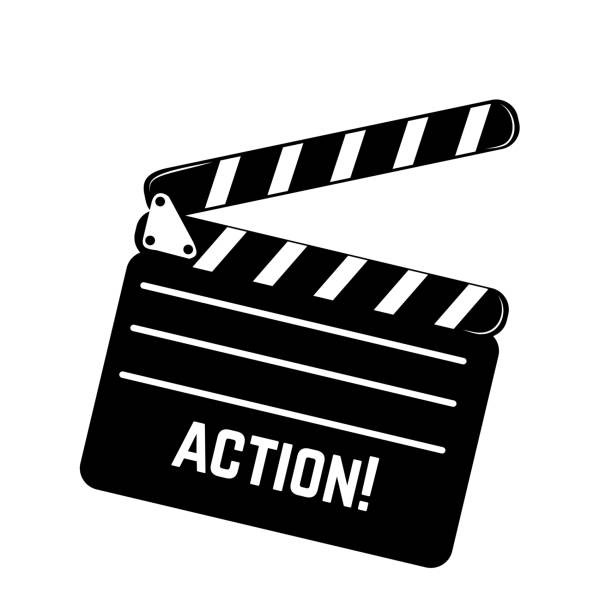 Action Item 5
Expand Pre-Apprenticeship Bridge programs for registered and industry-recognized apprenticeship programs.
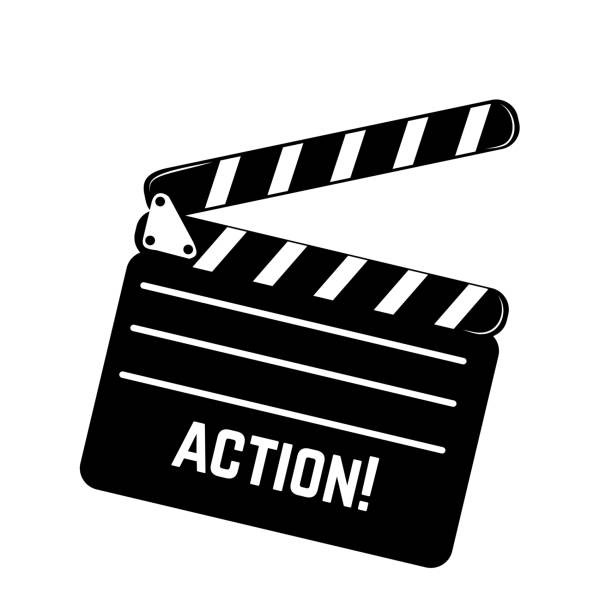 Action Item 6
Continue enhancements of the statewide data management information system, allowing multiple AEL programs to serve a student with greater coordination and transparency.
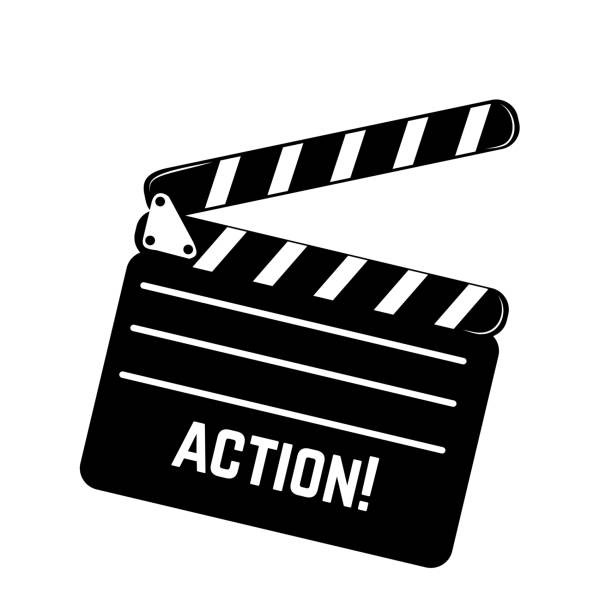 Action Item 7
Improve digital literacy through exposure to advanced education technology, curriculum, and hands-on practice.
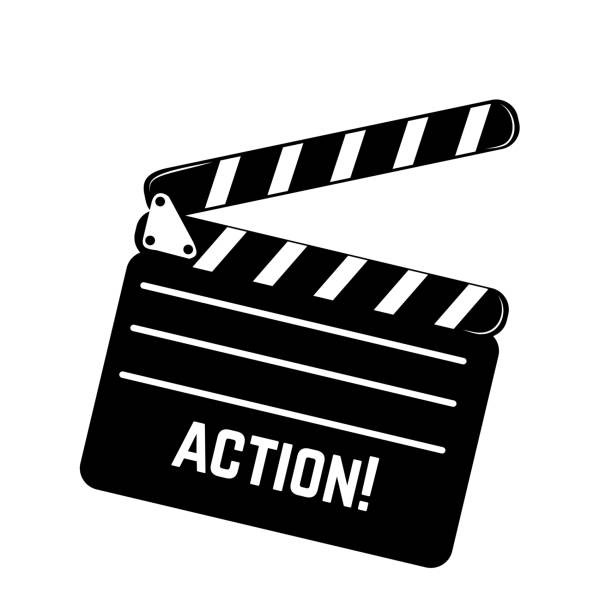 System Objective 2
Address Demand by Expanding Access
System Area: Learners
Objective 2: Overview

Address Demand by Expanding Access
System Area: Learners
Action Item:
Expand Recruitment for special populations, including Internationally Trained Professionals, Justice-Involved Individuals, and Opportunity Youth.
System Objective 2: Action Item 1


Address Demand By Expanding Access
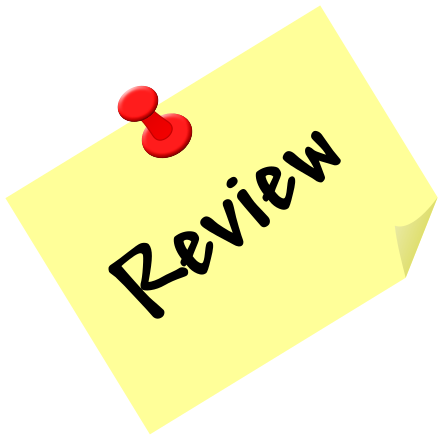 Action Item 2
Conduct a statewide needs assessment that includes existing available data, surveys, focus groups with adult educators, learners, and employers.
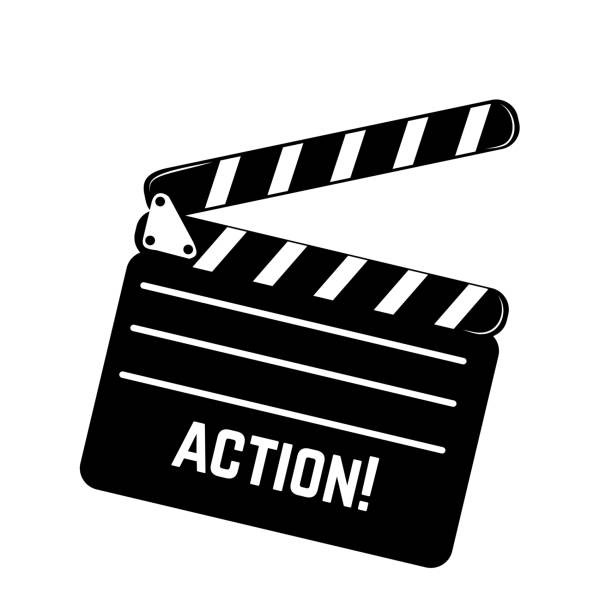 Action Item 3
Grow and maintain distance learning options for students through increased asynchronous, hybrid, and flex learning options.
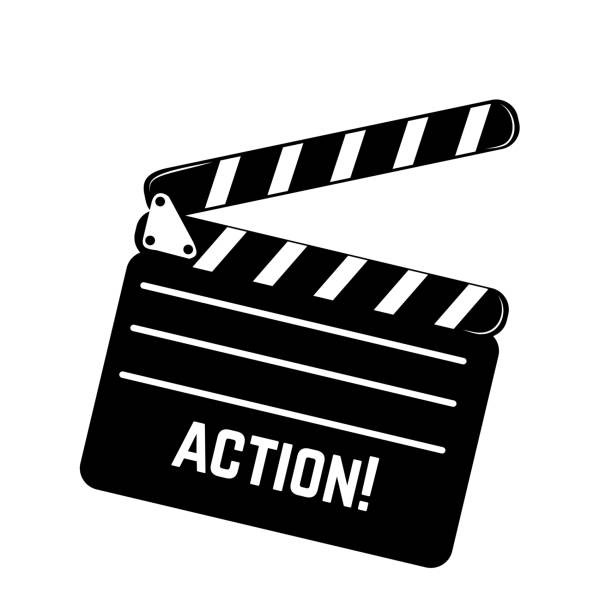 Action Item 4
Develop cost effective strategies and leveraged funding to support expansion of AEL programming statewide.
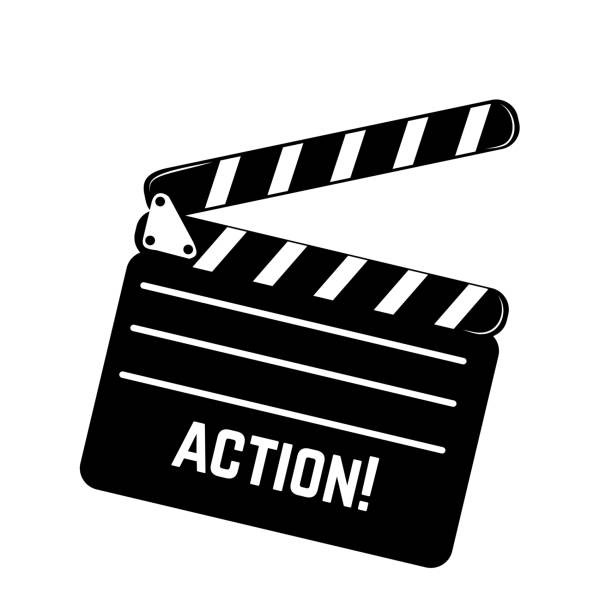 Action Item 5
Support pilot programs that test new approaches to adult education through accelerated learning programs and competency-based education.
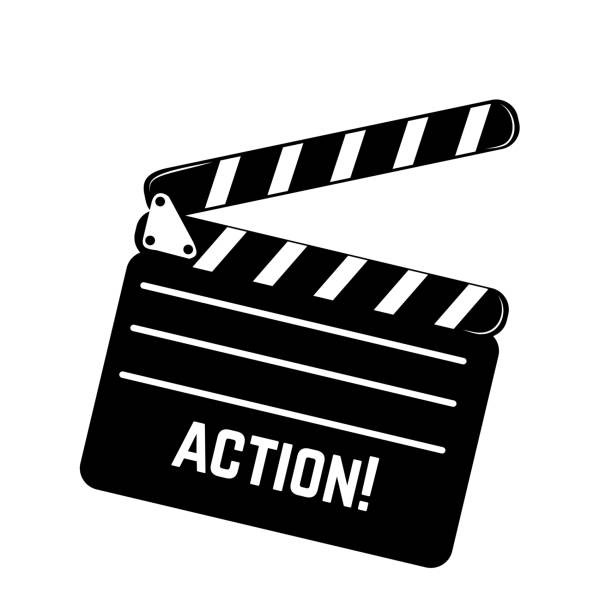 Action Item 6
Facilitate the development of targeted outreach campaigns for potential AEL customers in Workforce Solutions Offices, nonprofits, faith-based organizations, libraries, and other community institutions.
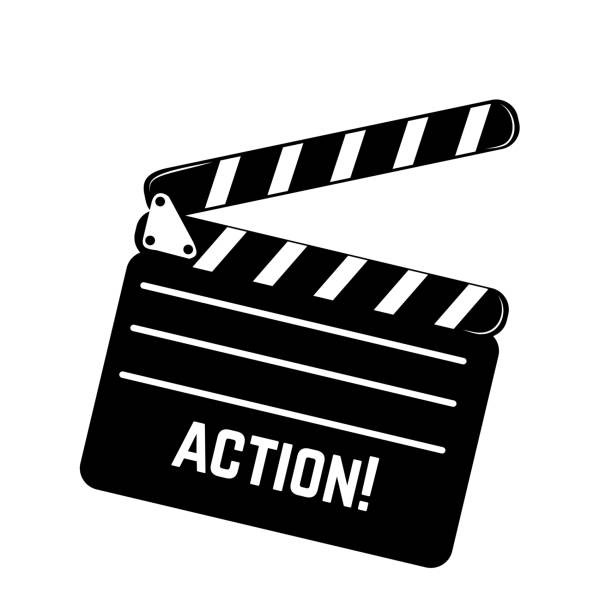 Action Item 7
Develop and implement fast-track high school equivalency attainment models to allow for more students to be served in AEL programs.
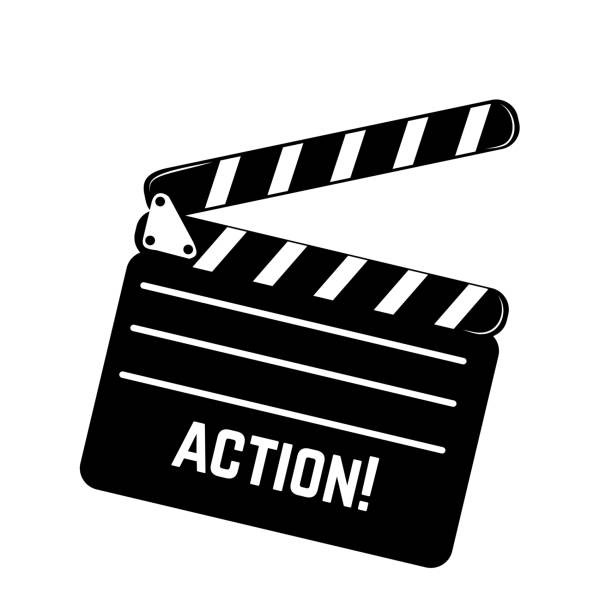 Action Item 8
Ensure students have access to portable post-secondary and training credentials and industry-based certifications to support their career pathways to sustainable employment or continued education.
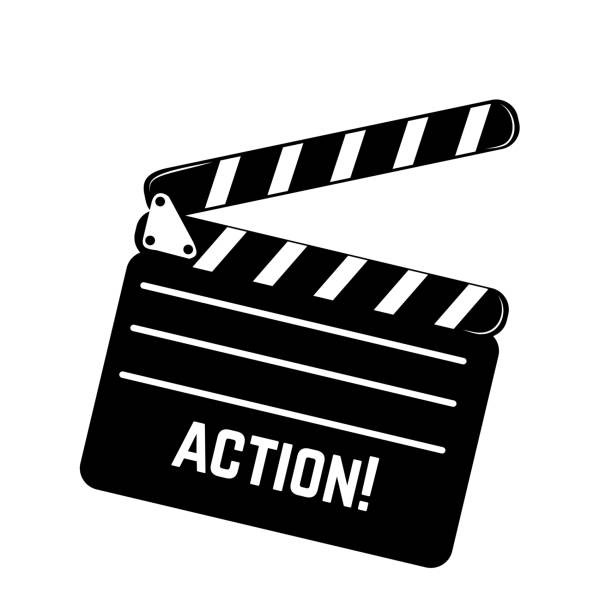 Action Item 9
Promote development of alternate options for entry into postsecondary education or training programs for students who have not completed high school or obtained a high school equivalent, such as with Ability-to-Benefit program models.
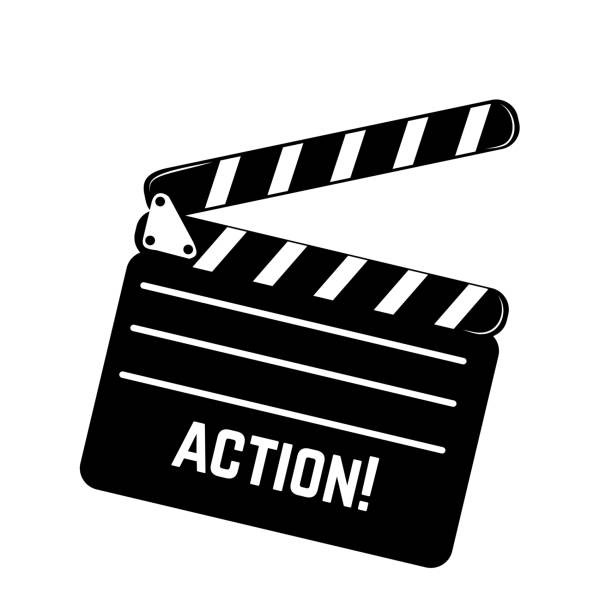 System Objective 3
Increase Alignment and Coordination
System Area: Learners
Objective 3: Overview

Increase Alignment and Coordination
Action Item 1
Align instruction to industry by promoting teacher externships with high demand industry partnerships.
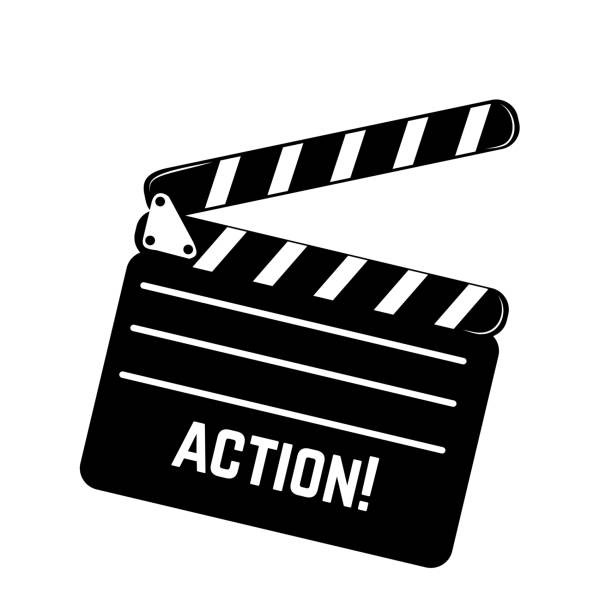 Action Item 2
Create and implement work-based learning opportunities for learners with local industry partners through coordinated partnerships.
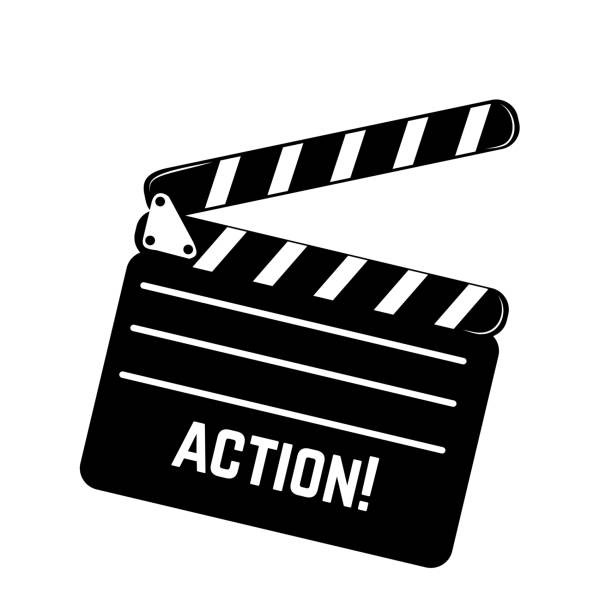 Action Item 3
Continue enhancements of the statewide data management information system to allow multiple AEL programs to serve a learner with greater coordination and transparency.
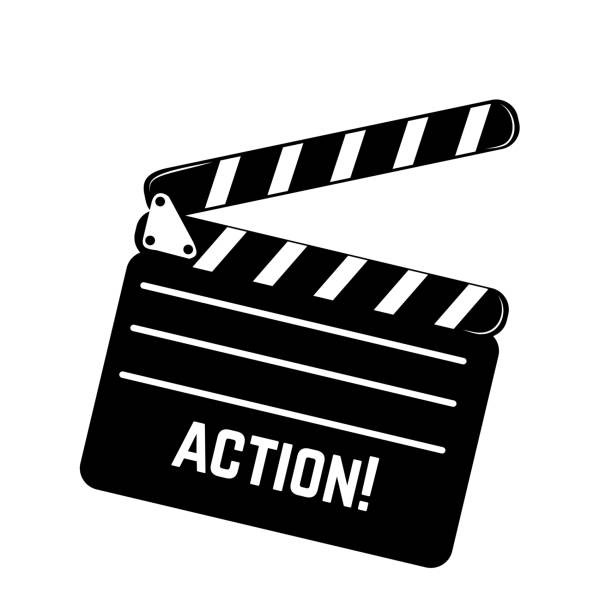 Action Item 4
Establish a coordinated, single-entry system for learners to receive integrated services from multiple workforce system partners.
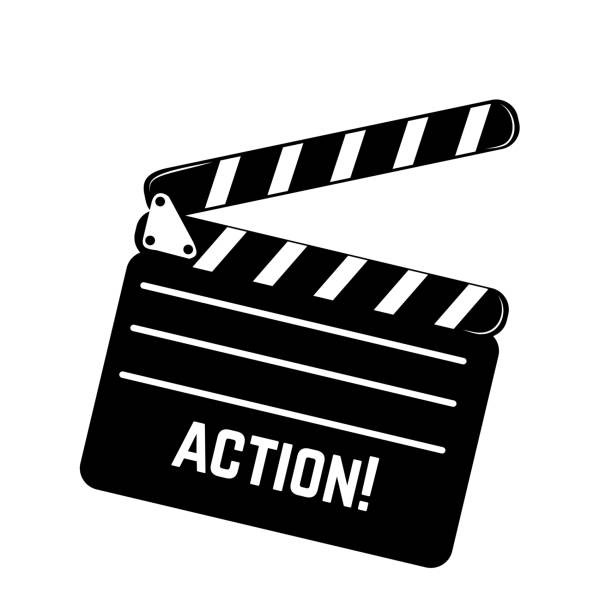 Action Item 5
Enhance data systems to provide timely reports to identify effective strategies and analyze student outcomes related to instructional gains, credentials, and employment.
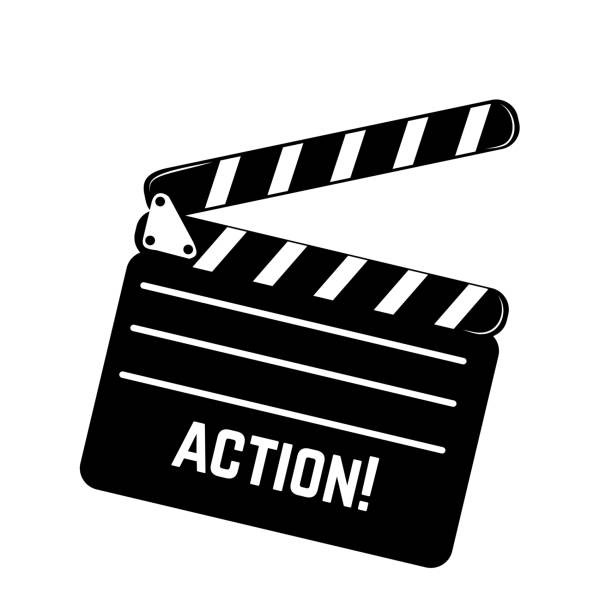 Indicators
Possibilities for Learner’s System Area
Sample Indicators:
Percentage increase in the number of AEL students who earn industry-recognized certifications or college credits.
Percentage increase in the number of students enrolled in distance education programs.
Increase in percentage of AEL students placed in jobs in high demand fields.
Next System Area
We will review Action Items for the next System Area: PARTNERS at our next meeting.
Request Before Next Meeting
TWC will send out an email before the next meeting with the Action Items for the next System Area: PARTNERS.

For our next meeting on September 17th
Think about recommendations for this system area
You can submit your recommendations ahead of time to Nicole.Stevens@twc.Texas.gov  or bring them with you to the meeting.
Questions?
Next Meeting
Wednesday, September 17, 2025
At 1:30pm